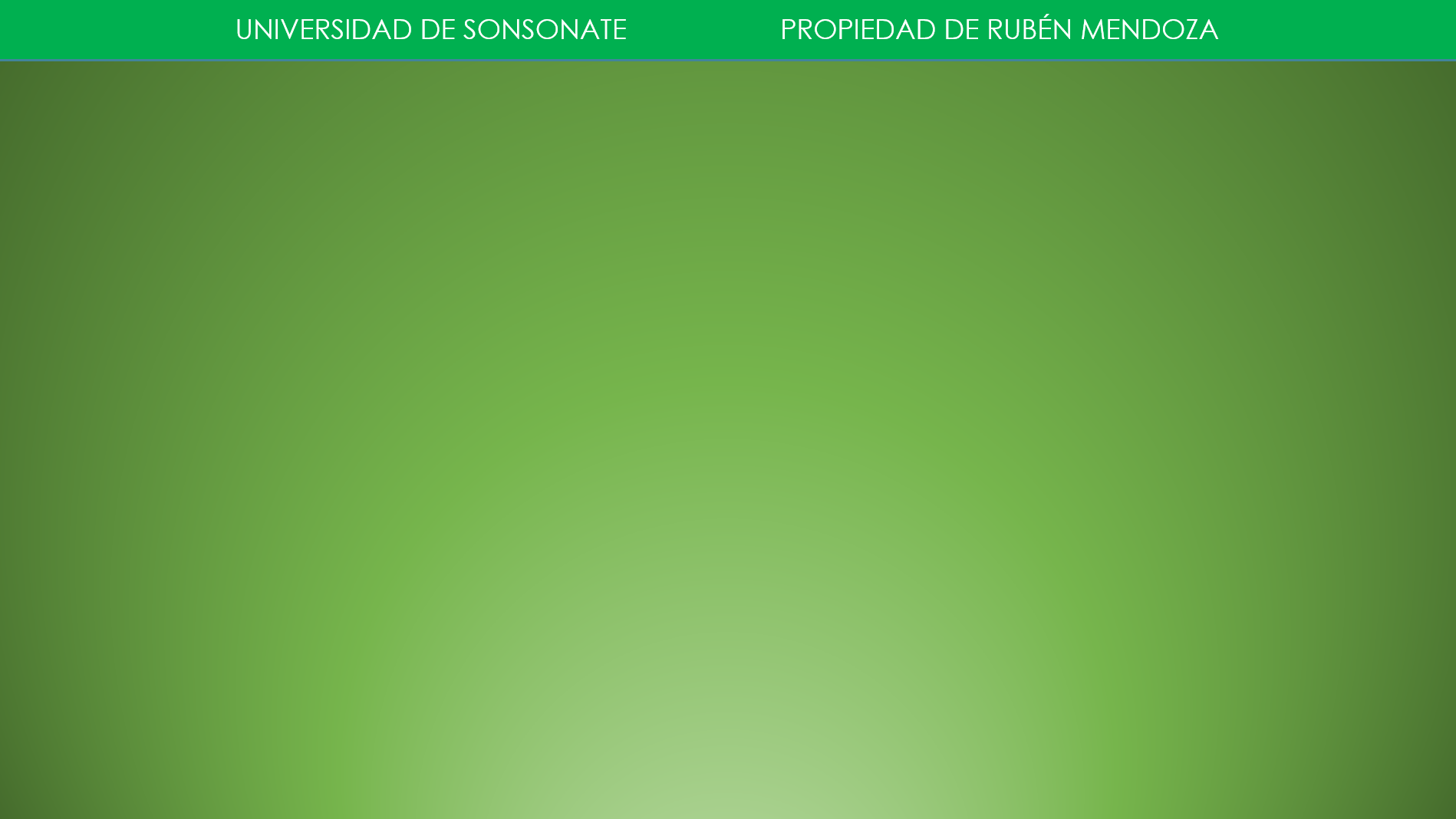 Conceptos de movimiento. Desplazamiento, velocidad y aceleración.
Posición de una partícula.
Para poder definir la posición de una partícula, se requiere saber desde que punto en el espacio se van a realizar las mediciones. A este punto le llamaremos “Marco de Referencia”.
Vamos a pensar que esos marcos de referencia son puntos en el espacio que no se mueven, o que si lo hacen tienen una velocidad constante. A esos marcos de referencia les llamaremos “Marcos de Referencia Inerciales”.
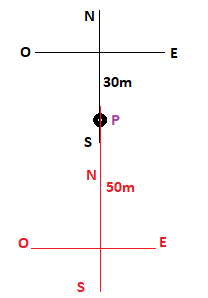 Por ejemplo, si pensamos en una partícula P y queremos conocer la posición, todo depende del marco de referencia. Si se mide desde el centro del sistema de coordenadas geográficas de color negro, diremos que la partícula está a 30 metros al sur. Pero si alguien realiza la medición desde el centro del sistema geográfico de color naranja, diremos que se encuentra a 50 metros hacia el norte.
Esto comprueba que, aunque la posición sea la misma, el resultado dependerá del marco de referencia.
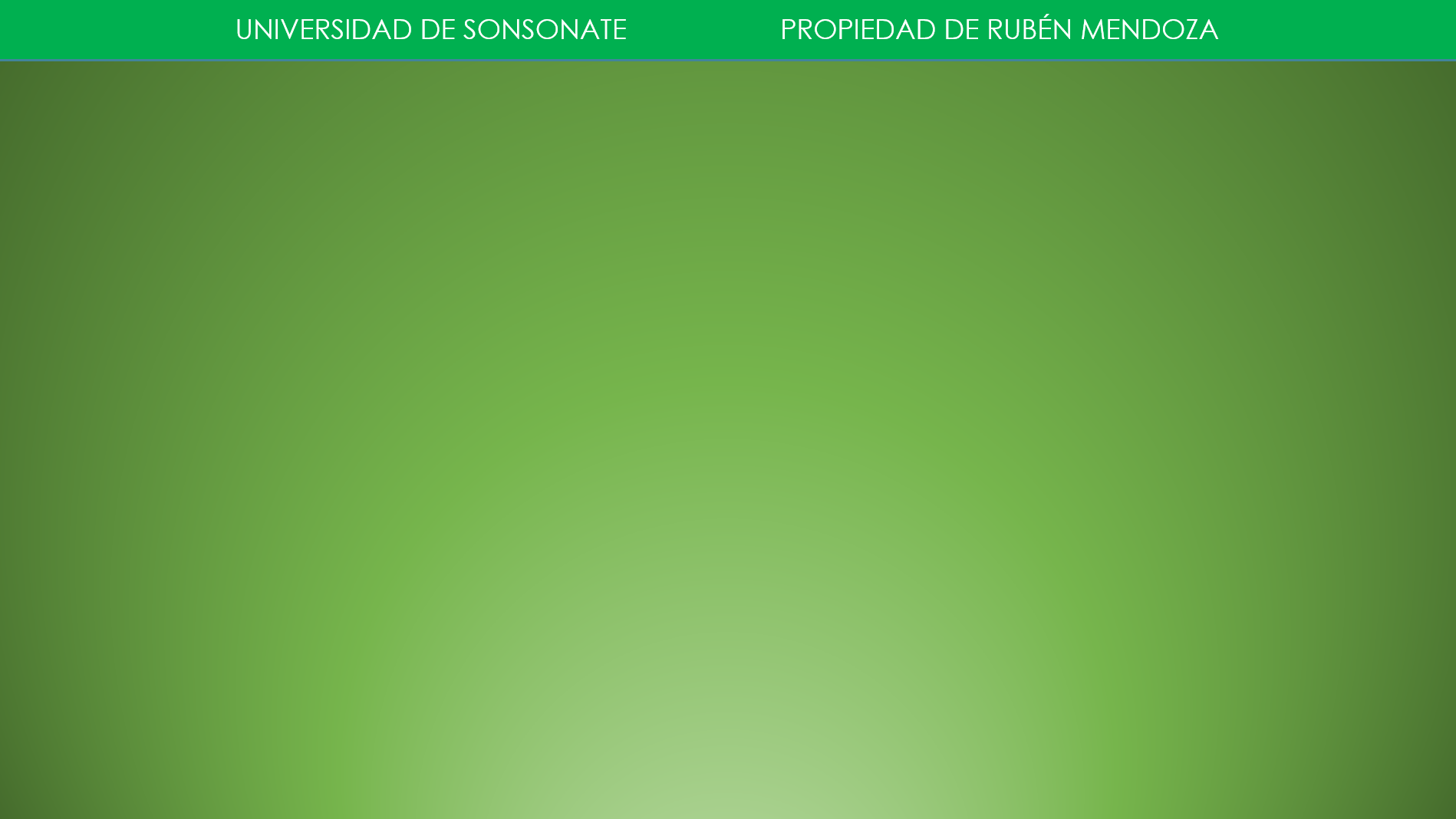 En una dimensión:
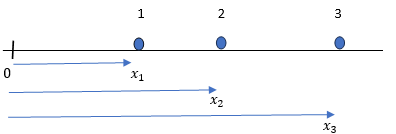 Entonces: x1, x2, x3, representan la posición de la partícula en tres momentos diferentes (t), respecto al marco de referencia ubicado en el punto 0.
En dos dimensiones:
La posición de la partícula está definida por el vector de posición r = x i + y j
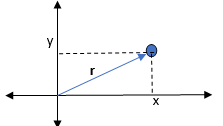 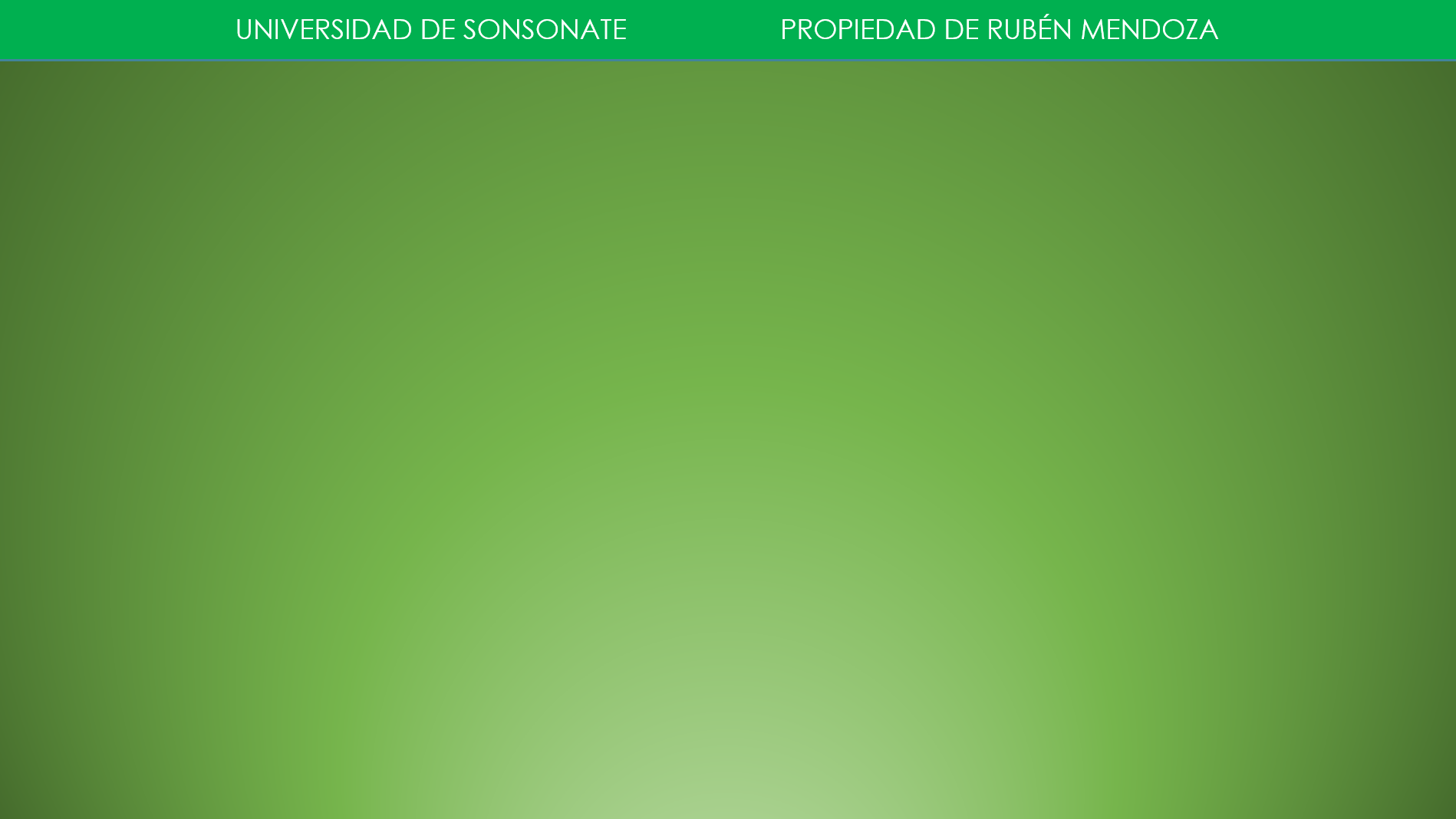 Desplazamiento de una partícula.
Representa la diferencia entre la posición final y la posición inicial de la partícula.
Velocidad promedio.
Es el cociente entre el desplazamiento y el intervalo de tiempo utilizado para desplazarse.